Smoking causes disease, poor health and early death.
[Speaker Notes: Ask the class what the health effects of smoking are.]
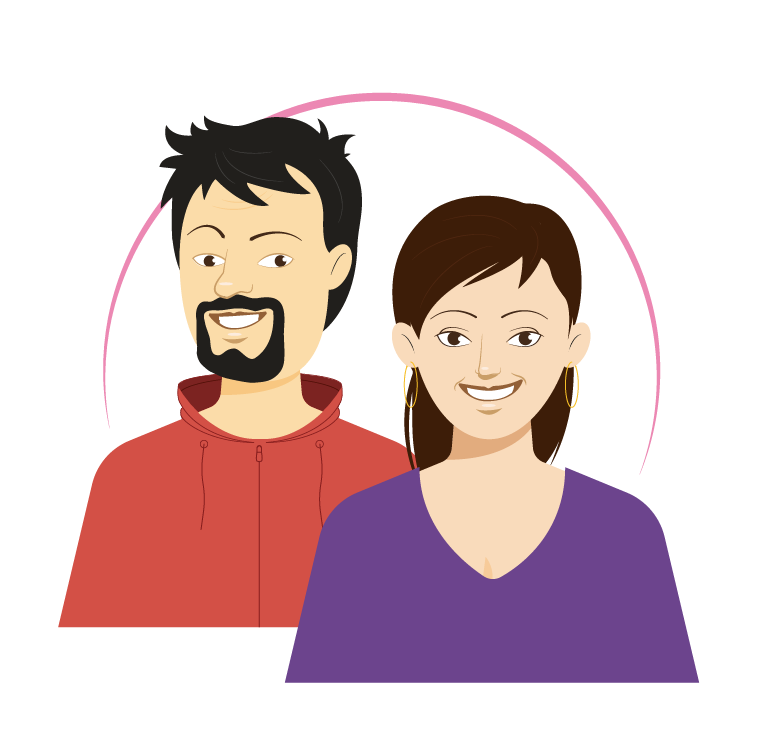 Many adult smokers switch to nicotine vapes to help them quit smoking.
[Speaker Notes: See slides 5-8 of the Teachers’ Toolkit.]
Most young people don’t vape or smoke.
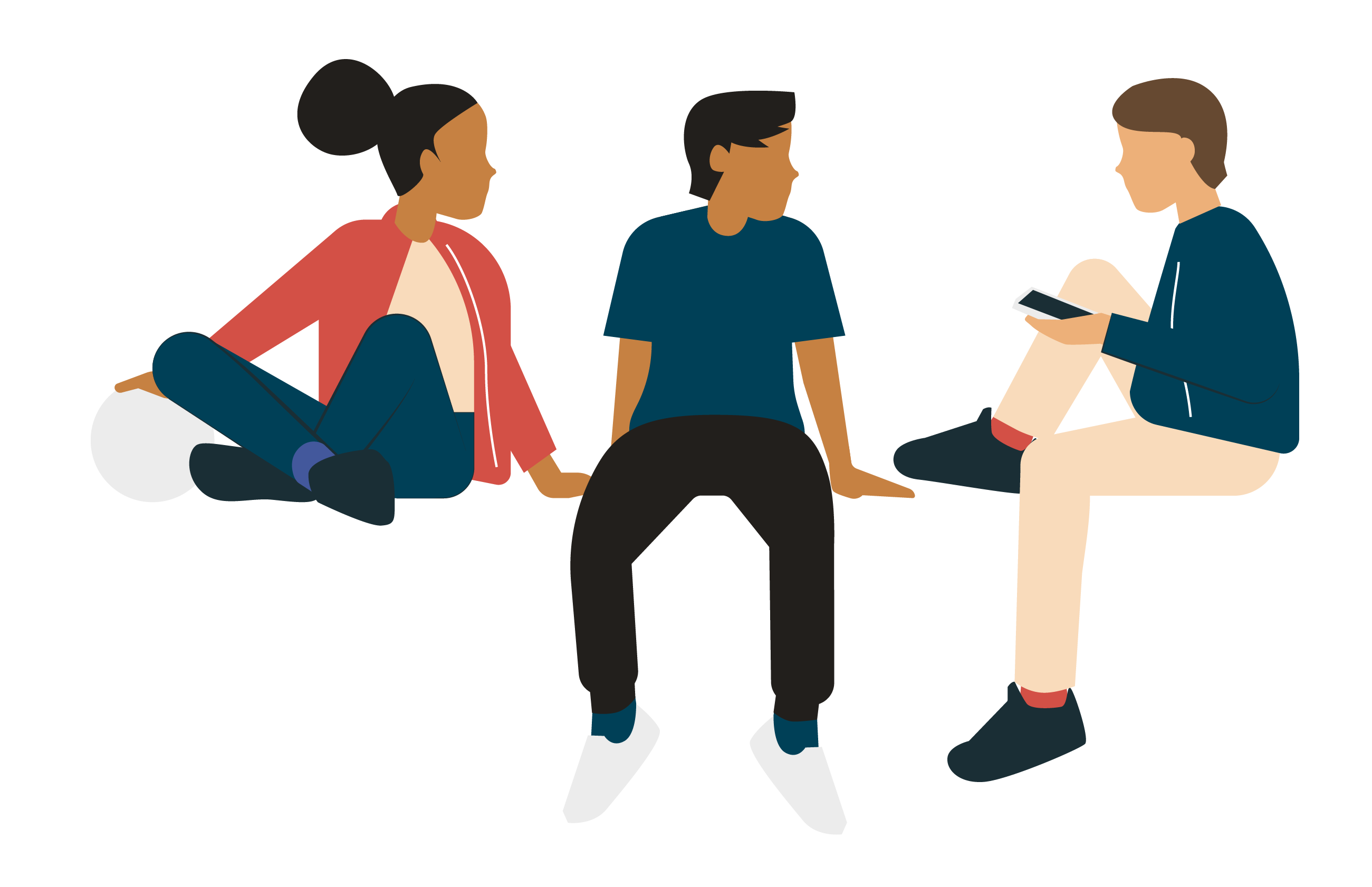 [Speaker Notes: Stats can be found on slide 3 and 10 of the Teachers’ Toolkit]
Vaping is less harmful than smoking because you don’t inhale the toxic tar and carbon monoxide found in tobacco smoke.
[Speaker Notes: Ask if students know how many chemicals are in tobacco smoke. See slide 11 of the Teachers’ Toolkit.]
But vapes are
not harmless.
[Speaker Notes: Can students explain why vapes may not be harmless?]
Short-term effects of vaping can include coughing, headaches, dizziness and sore throats.
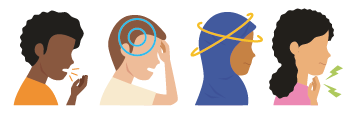 [Speaker Notes: See slide 12 of the Teachers’ Toolkit]
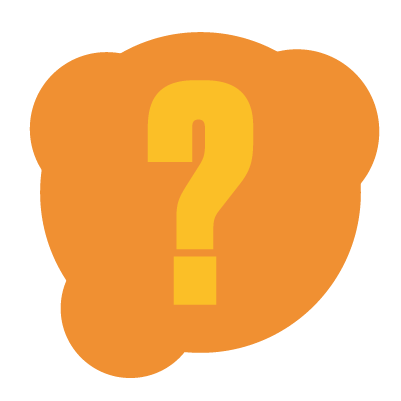 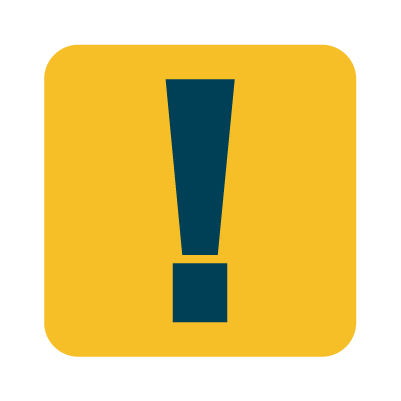 And the long-term effects are, as yet, unknown.
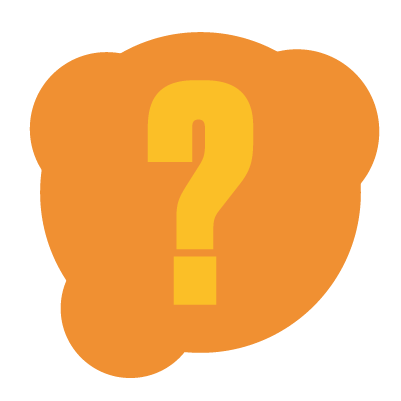 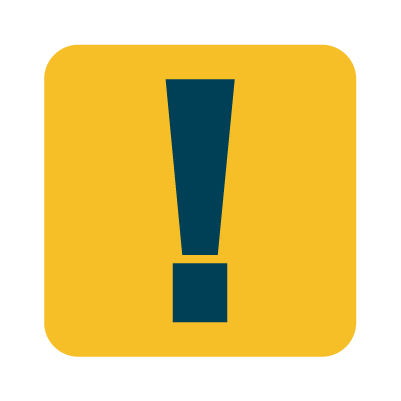 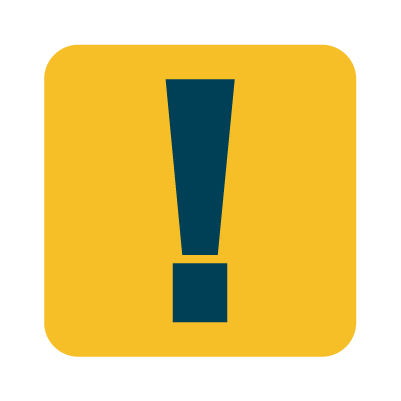 Vapes and vaping products that contain nicotine are age-restricted.
[Speaker Notes: See slides 19 and 20 of the Teachers’ Toolkit]
It’s against the law to sell them to anyone under 18.

It’s also illegal for adults to buy vapes for anyone under 18.
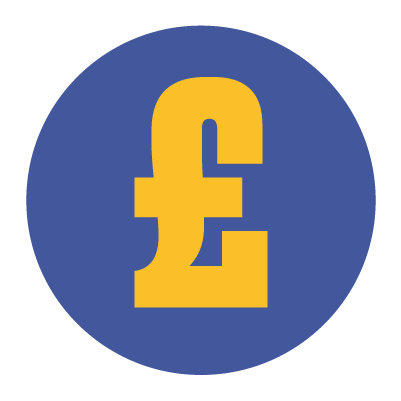 Anyone who knowingly sells vapes to under 18s is driven by profit and doesn’t care who they sell to.
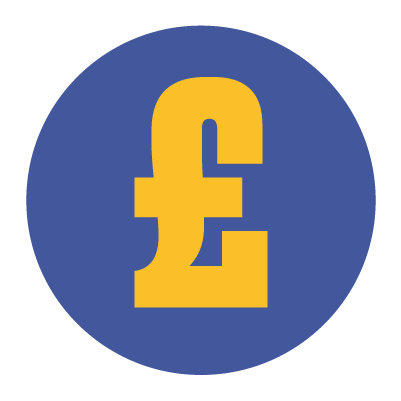 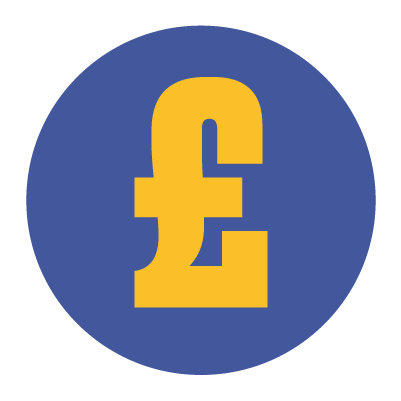 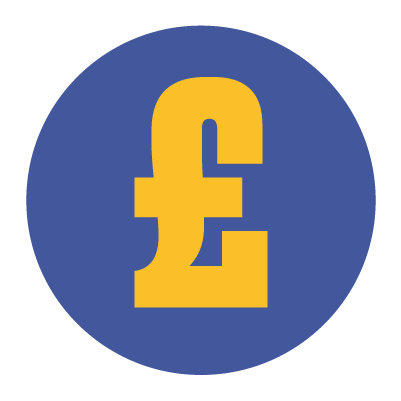 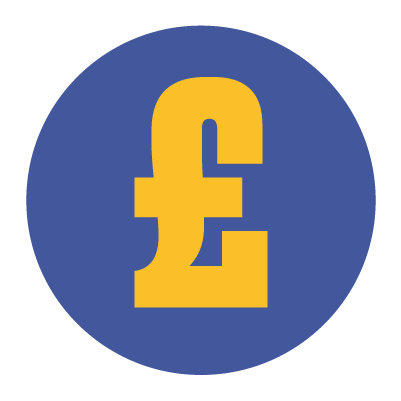 [Speaker Notes: Ask the students what they could do or who they can tell if they know of anyone selling vapes to young people.]
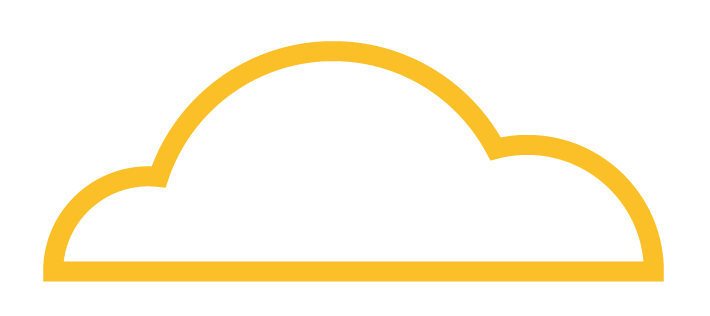 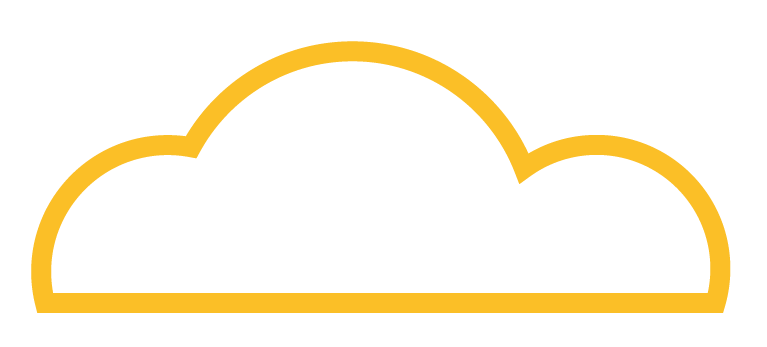 Vapes can have an impact on the environment.
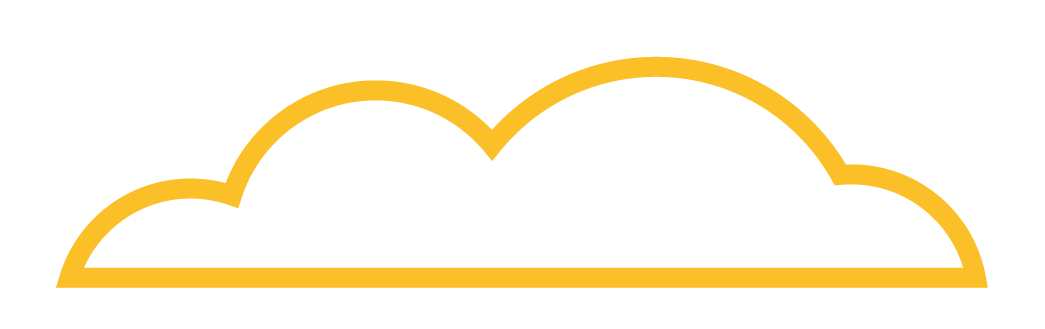 [Speaker Notes: Ask the students what they think the environmental impact is of using vapes?]
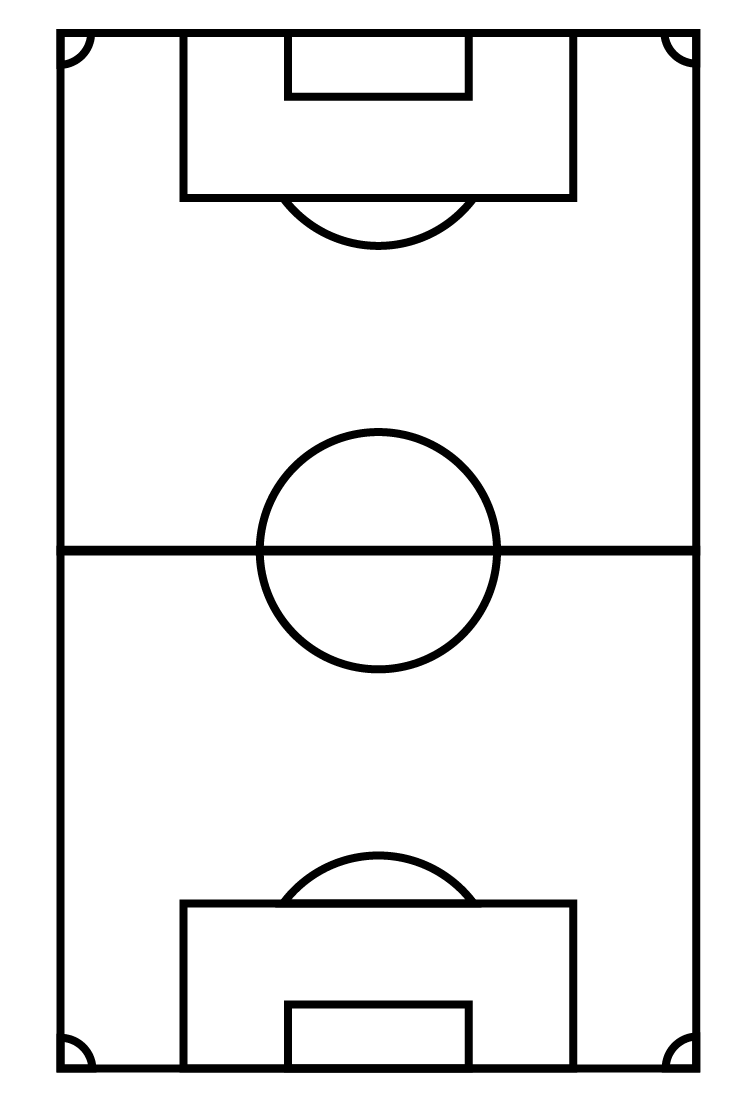 Approximately 1.3 million disposable vapes are thrown away every week in the UK: enough to cover 22 football pitches.
[Speaker Notes: Now that they are thinking about disposable vapes and the numbers involved, does this change what they think the environmental consequences are?]
Single-use vapes contain batteries and difficult to recycle plastics. 
These break down in landfills causing dangerous chemicals to pollute the soil and water.
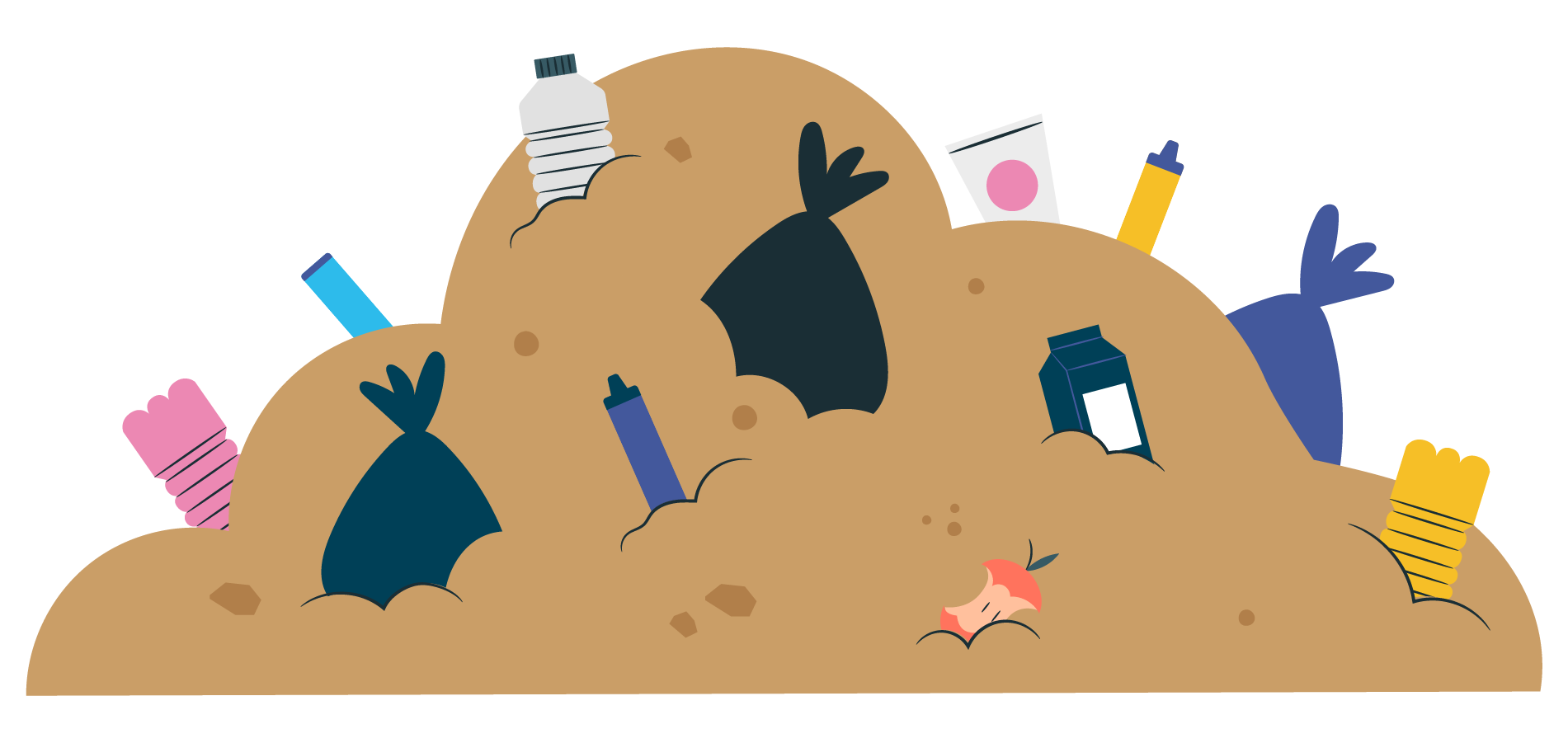 [Speaker Notes: See slide 26 of the Teachers’ Toolkit]
These chemicals can cause harm to humans, animals and the environment.
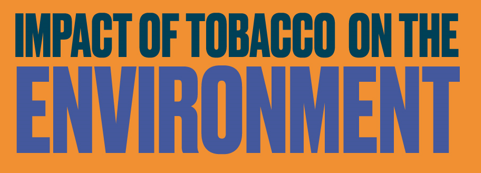 The tobacco supply chain is extremely environmentally harmful on a global scale.  Environmental impact at all stages:
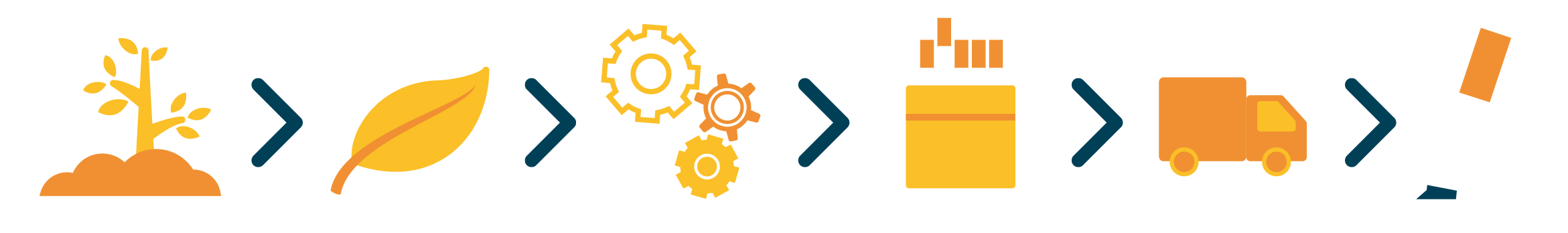 Primaryprocessing
Curing
Cultivation/farming
Manufacturing
Distribution
Use/disposal
These result in:
pollution
soil degradation
biodiversity losses
Deforestation
and
Death: Tobacco kills 8 million people a year
Around six trillion cigarettes are manufactured each year globally using 5.3 million hectares of land and 600 million trees. 
Cigarettes are the most littered item on the planet with 4.5 trillion cigarette butts polluting our pavements, parks, soil, rivers, beaches  and oceans
[Speaker Notes: See slide 28 of the Teachers’ Toolkit

More information:
Zafeiridou et al. 2018).  https://doi.org/10.1021/acs.est.8b01533.
https://ash.org.uk/uploads/Tobacco-Environment.pdf]
All of this produced 25 megatons of solid waste, 55 megatons of waste water, almost 84 megatons of CO2 emissions to climate change – approximately 0.2% of the global total.
Remember, vapes are meant to help smokers to quit for good.
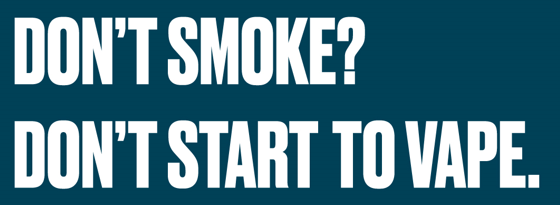 If you want to learn more, or have any concerns:

Talk to your teacher
Visit freshquit.co.uk
Visit talktofrank.com 

If you are worried about your use, you can call FRANK on 0300 123 6600 for friendly confidential advice.
[Speaker Notes: See slides 31-33 of the Teachers’ Toolkit]